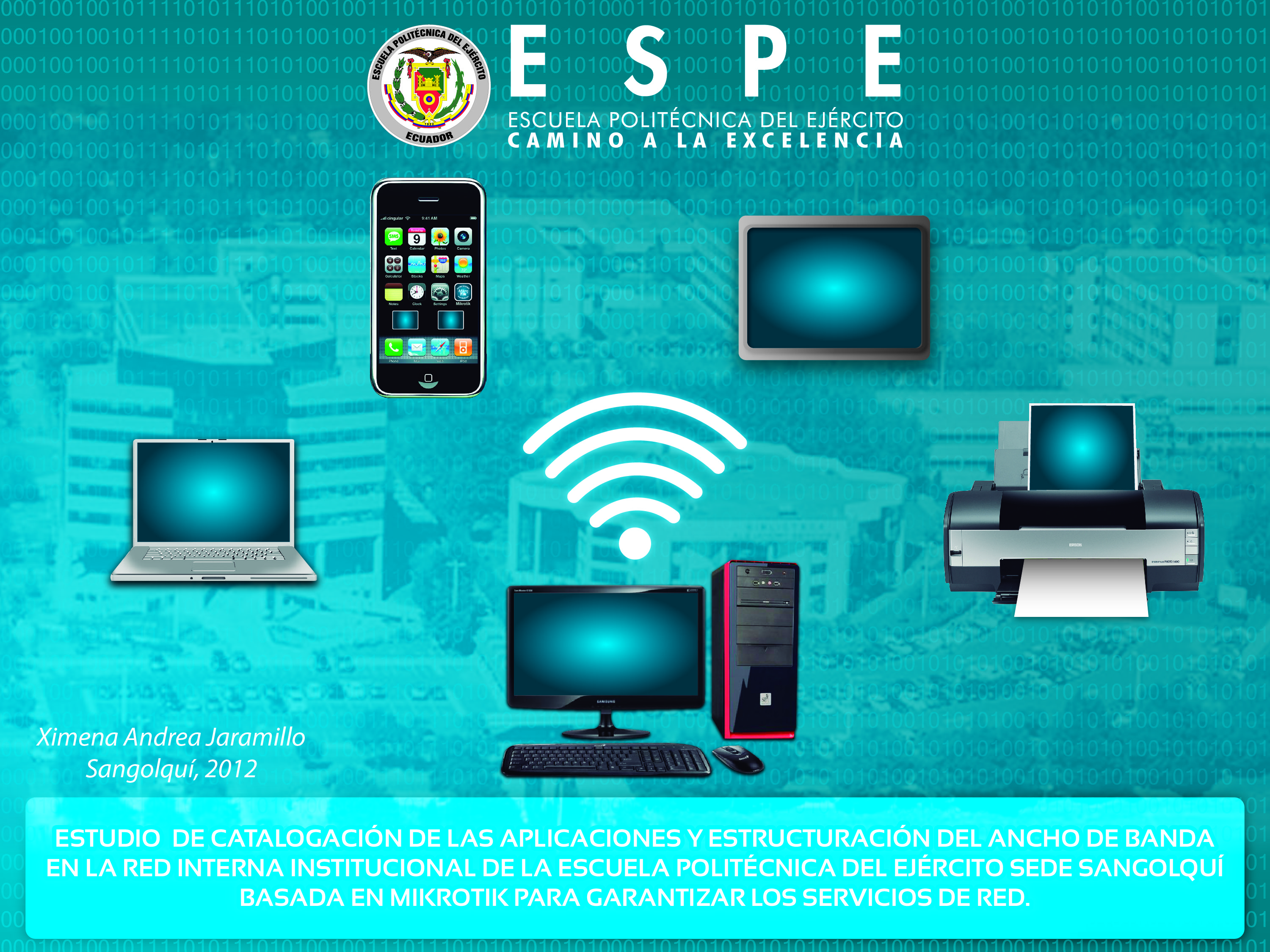 Unused Section Space 1
SITUACIÓN ACTUAL ESPE 2011
MIKROTIK 1
MIKROTIK 2
SOLUCIÓN PROPUESTA
MARCO TEÓRICO
CONCLUSIONES Y RECOMENDACIONES
INTRODUCCIÓN
Unused Section Space 2
INTRODUCCIÓN
pptPlex Section Divider
The slides after this divider will be grouped into a section and given the label you type above.  Feel free to move this slide to any position in the deck.
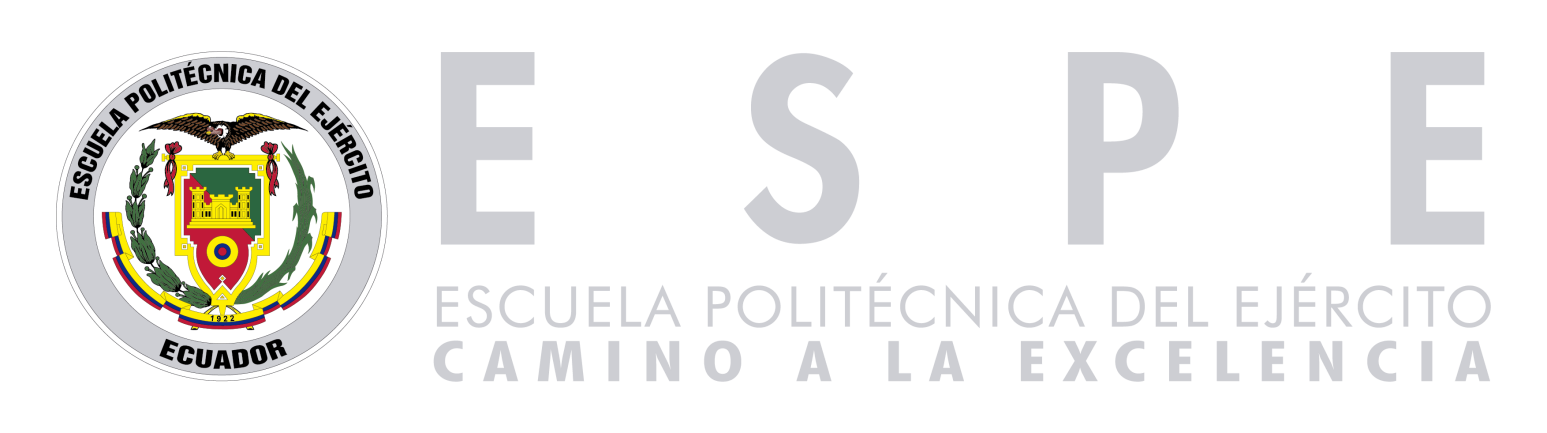 DEPARTAMENTO DE CIENCIAS DE LA COMPUTACIÓNCARRERA DE INGENIERÍA DE SISTEMAS E INFORMÁTICA
ESTUDIO  DE CATALOGACIÓN DE LAS APLICACIONES Y ESTRUCTURACIÓN DEL ANCHO DE BANDA EN LA RED INTERNA INSTITUCIONAL DE LA ESCUELA POLITÉCNICA DEL EJÉRCITO SEDE SANGOLQUÍ BASADA EN MIKROTIK PARA GARANTIZAR LOS SERVICIOS DE RED
PREVIO A LA OBTENCIÓN DEL TÍTULO DE                        INGENIERO EN SISTEMAS E INFORMÁTICA

PROPUESTO POR:
XIMENA ANDREA JARAMILLO
2013
Agenda
Introducción
Objetivos
Wireless
Servicios de Red
Elementos activos – pasivos de una red
Estudio descriptivo año 2011 ESPE
Solución Propuesta
Conclusiones y Recomendaciones
Objetivos
Justificación
Planteamiento del Problema
MARCO TEÓRICO
pptPlex Section Divider
The slides after this divider will be grouped into a section and given the label you type above.  Feel free to move this slide to any position in the deck.
Marco Teórico
Marco Teórico
SITUACIÓN ACTUAL ESPE 2011
pptPlex Section Divider
The slides after this divider will be grouped into a section and given the label you type above.  Feel free to move this slide to any position in the deck.
FACTORES QUE AFECTAN EL SERVICIO DE RED
LAN ESPE -SANGOLQUÍ
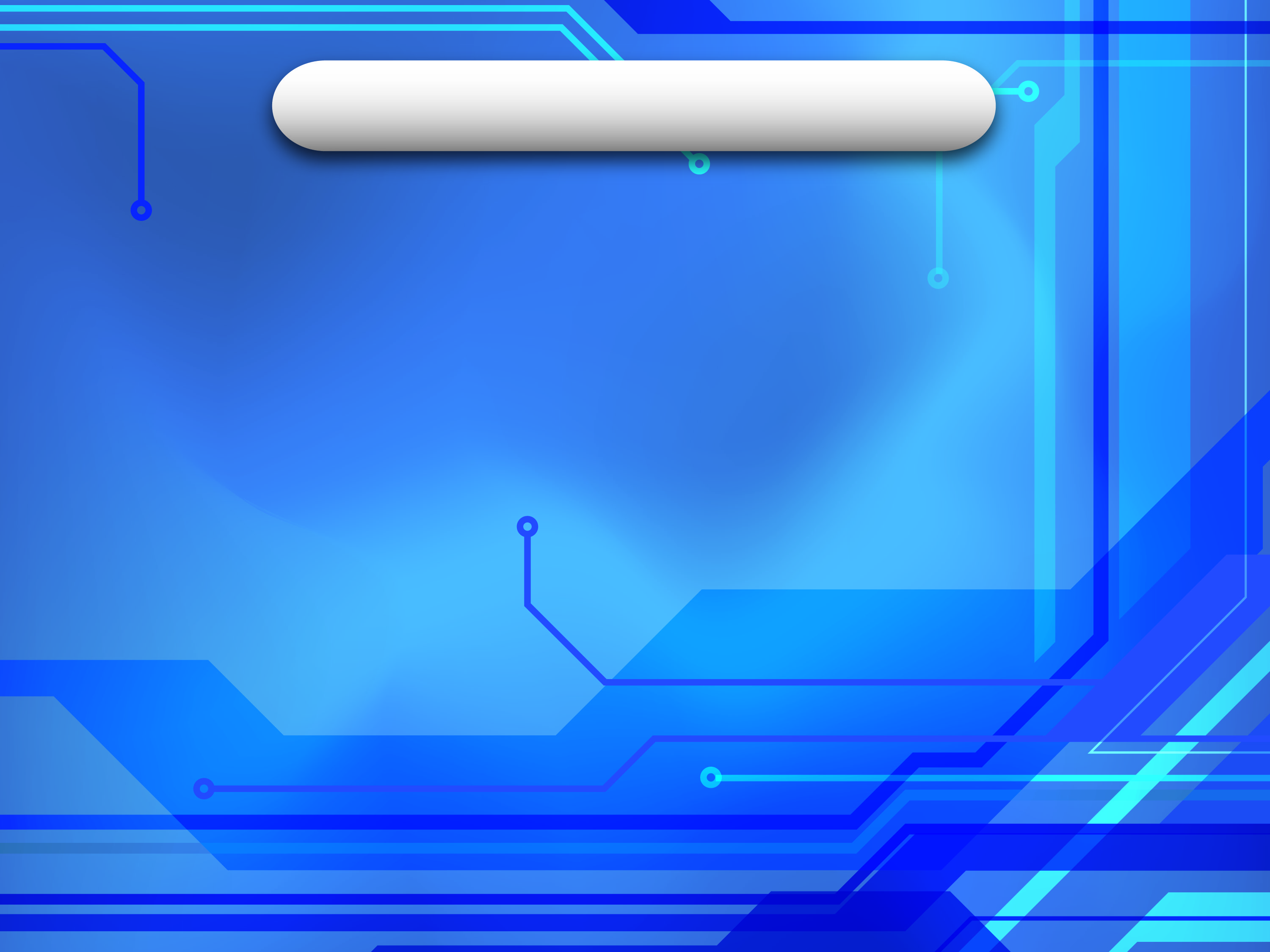 Estado actual del Departamento Ciencias de la Computación
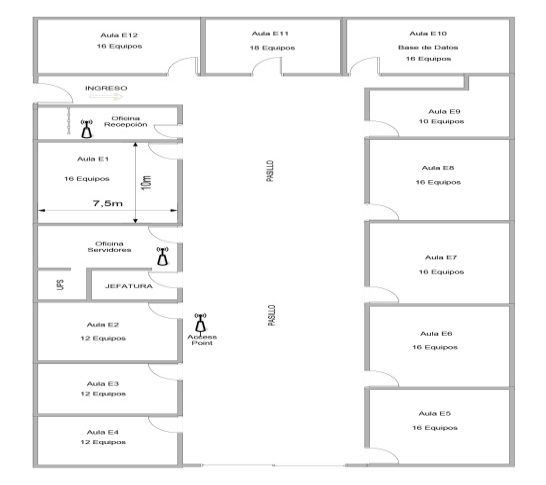 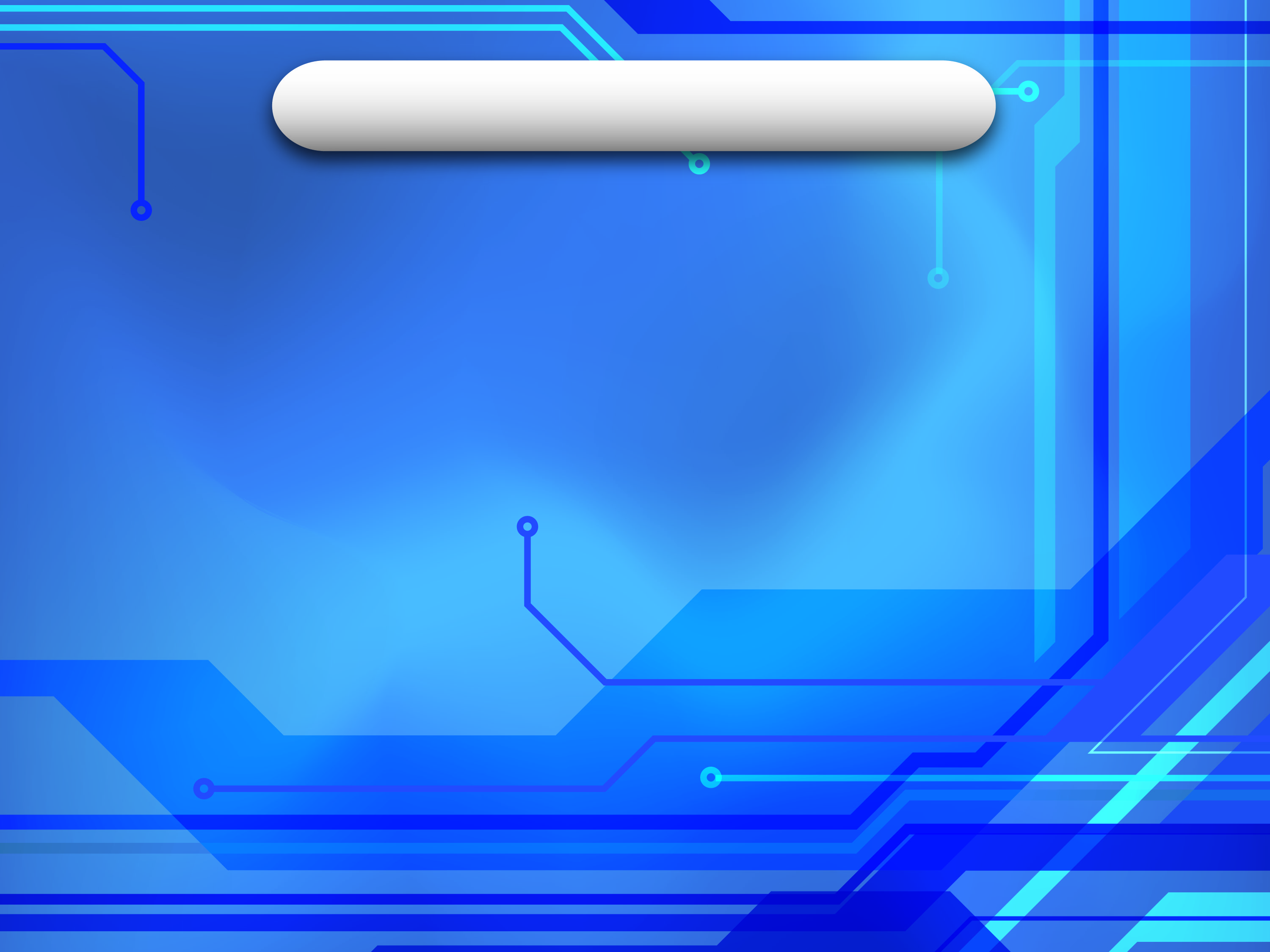 Encuesta
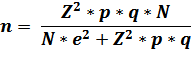 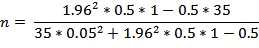 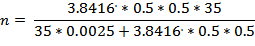 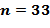 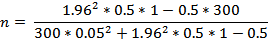 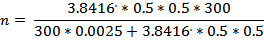 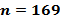 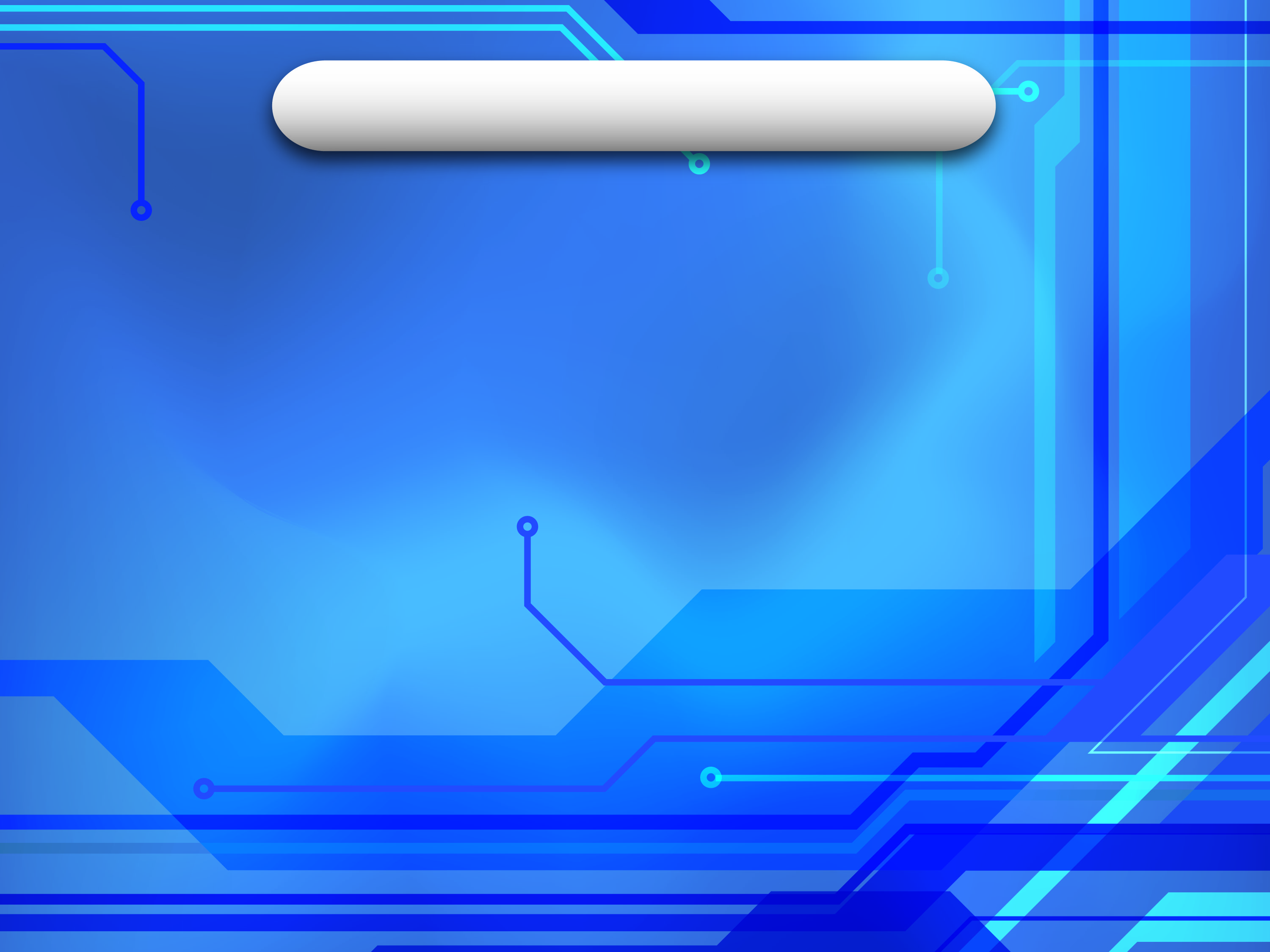 Resultados de las Encuestas
Estudiantes
¿Considera que los servicios de red de la ESPE son?          ¿Considera que el acceso de servicio web de la ESPE  es?
¿Qué servicios de internet más utiliza?
¿Está de acuerdo con las restricciones de acceso que hay en los servicios de red?
Resultados de las Encuestas
Estudiantes
¿Considera que los servicios de red de la ESPE son?          ¿Considera que el acceso de servicio web de la ESPE  es?
Docentes
¿Considera que los servicios de red de la ESPE son?          ¿Considera que el acceso de servicio web de la ESPE  es?
¿Qué servicios de internet más utiliza?
¿Está de acuerdo con las restricciones de acceso que hay en los servicios de red?
Resultados de las Encuestas
Estudiantes
¿Considera que los servicios de red de la ESPE son?          ¿Considera que el acceso de servicio web de la ESPE  es?
Administrativos
¿Considera que los servicios de red de la ESPE son?          ¿Considera que el acceso de servicio web de la ESPE  es?
¿Qué servicios de internet más utiliza?
¿Está de acuerdo con las restricciones de acceso que hay en los servicios de red?
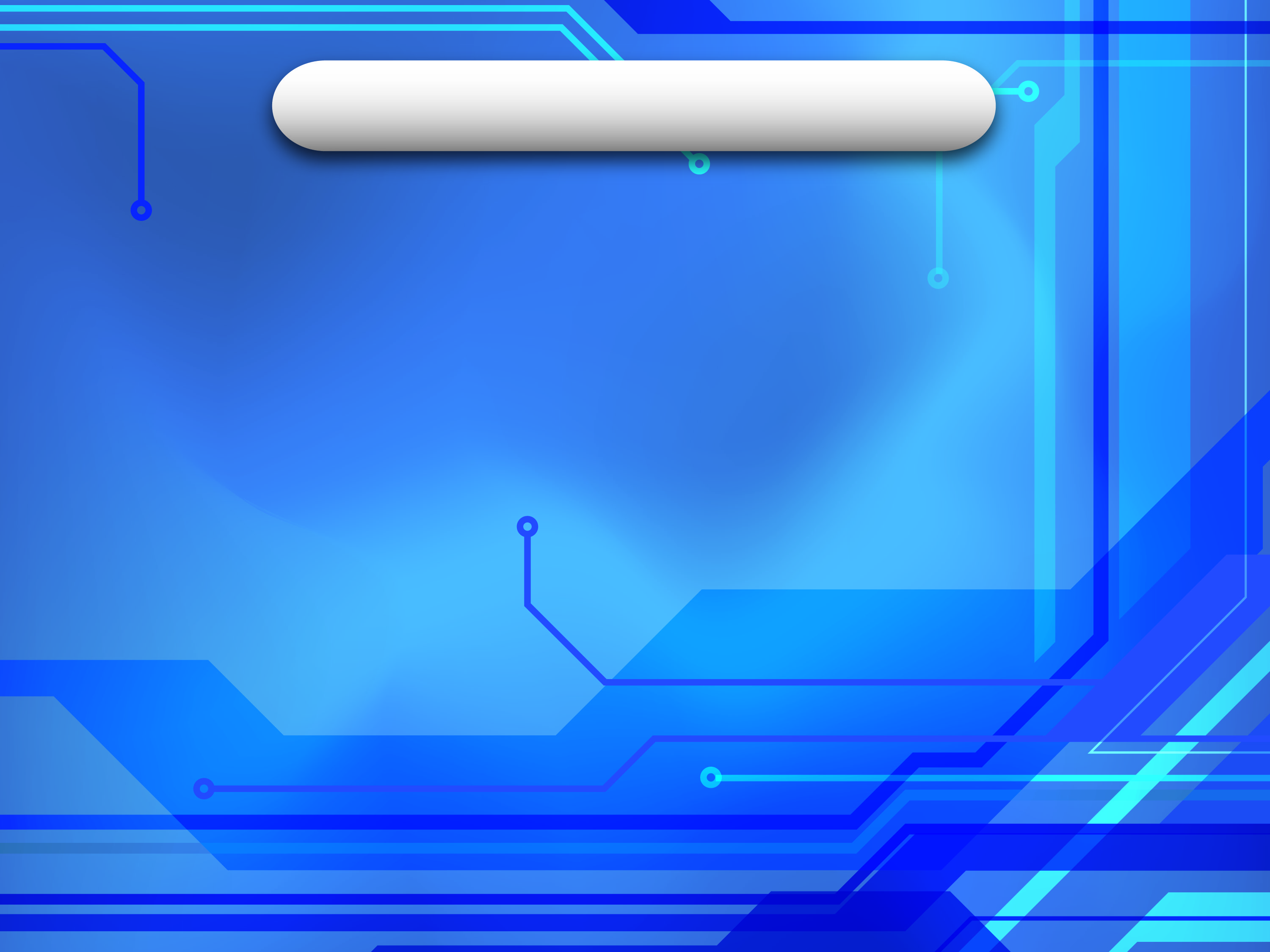 Resultados de las Encuestas
Indicadores de Rendimiento
Gráficos de Filtros Utilizados
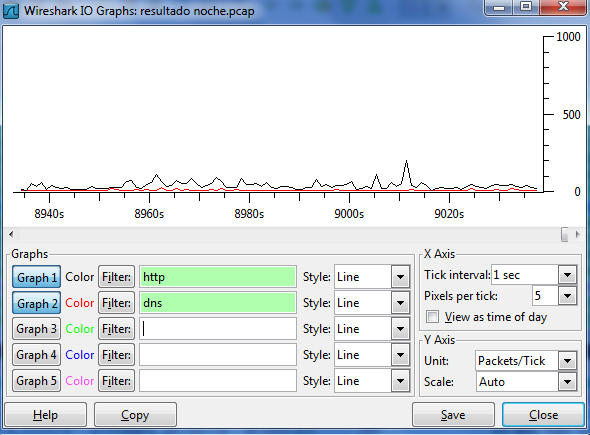 Horario Mañana
Horario Tarde
SOLUCIÓN PROPUESTA
pptPlex Section Divider
The slides after this divider will be grouped into a section and given the label you type above.  Feel free to move this slide to any position in the deck.
SOLUCIÓN PROPUESTA
Control eficaz del ancho de banda en cada área funcional de la red
Reducción de costos
Reducción de la congestión de red.
Aumento rendimiento de la red y las aplicaciones
Máxima Escalabilidad
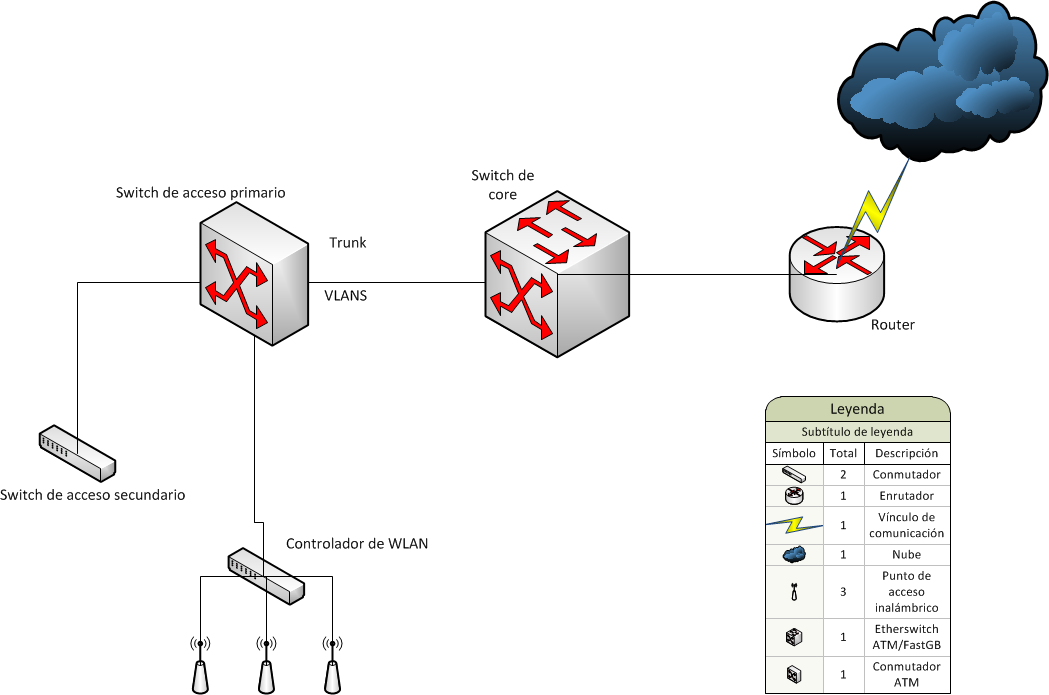 Red Propuesta
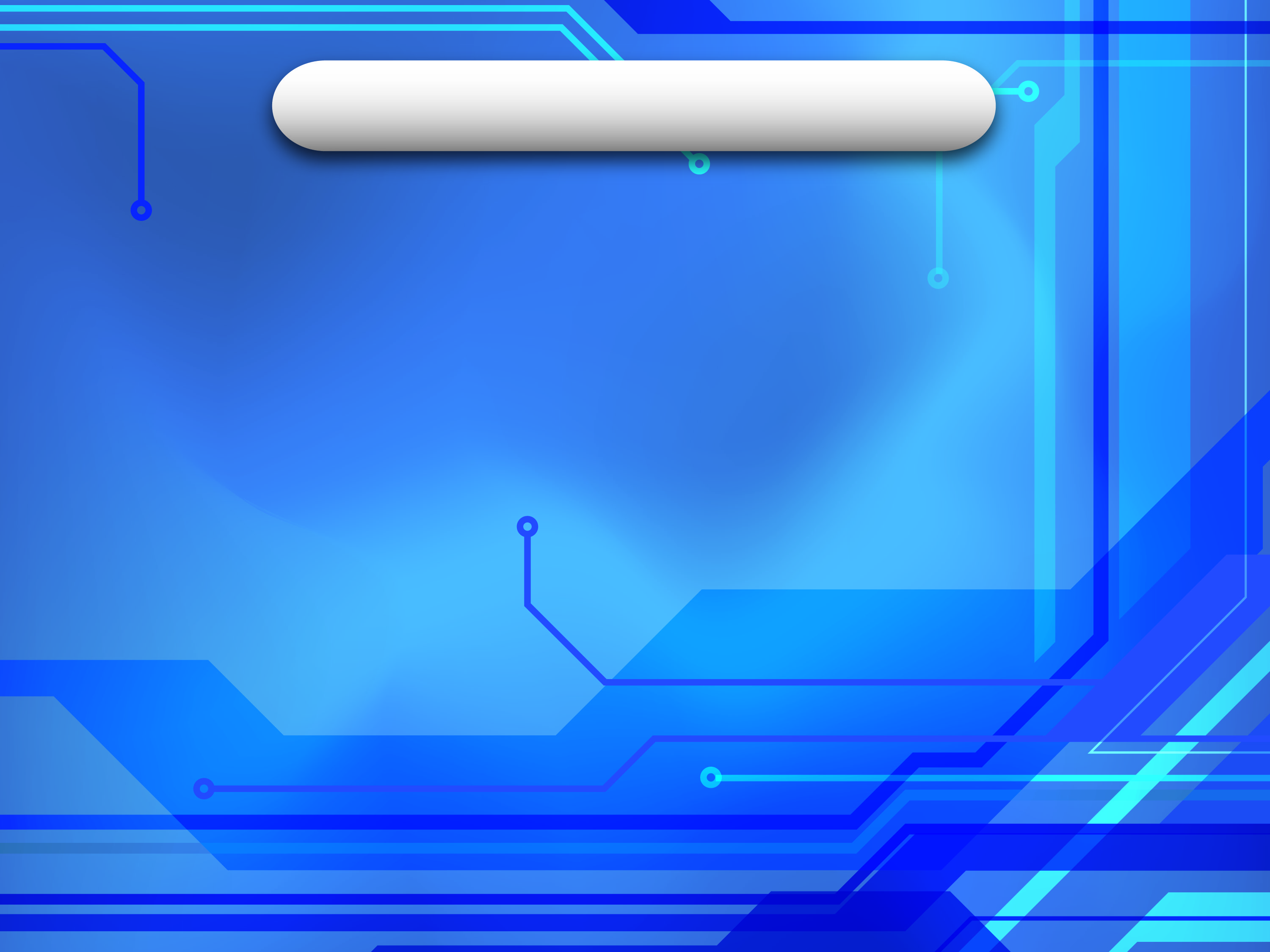 Ubicación de puntos de acceso
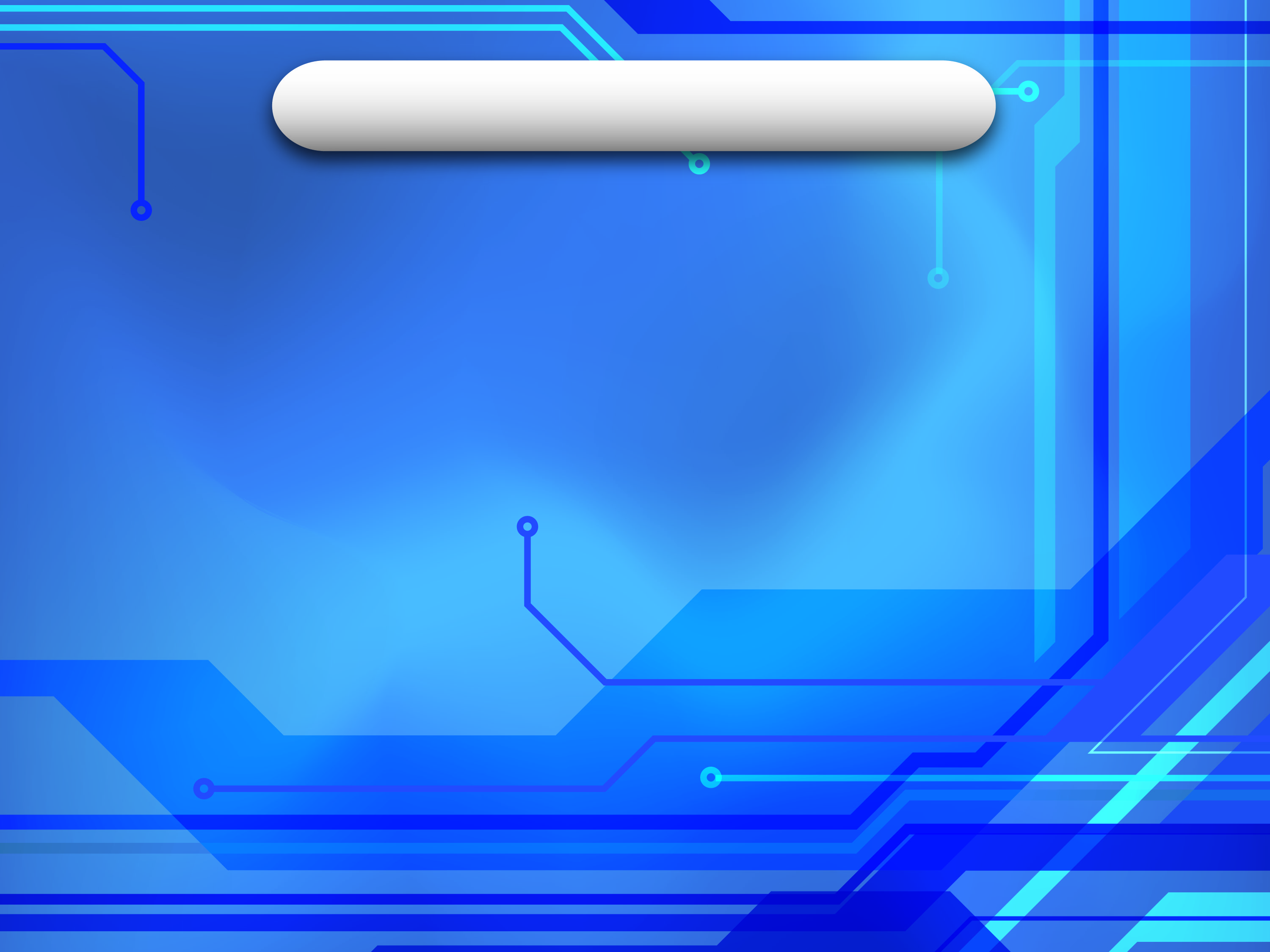 Puntos de Acceso
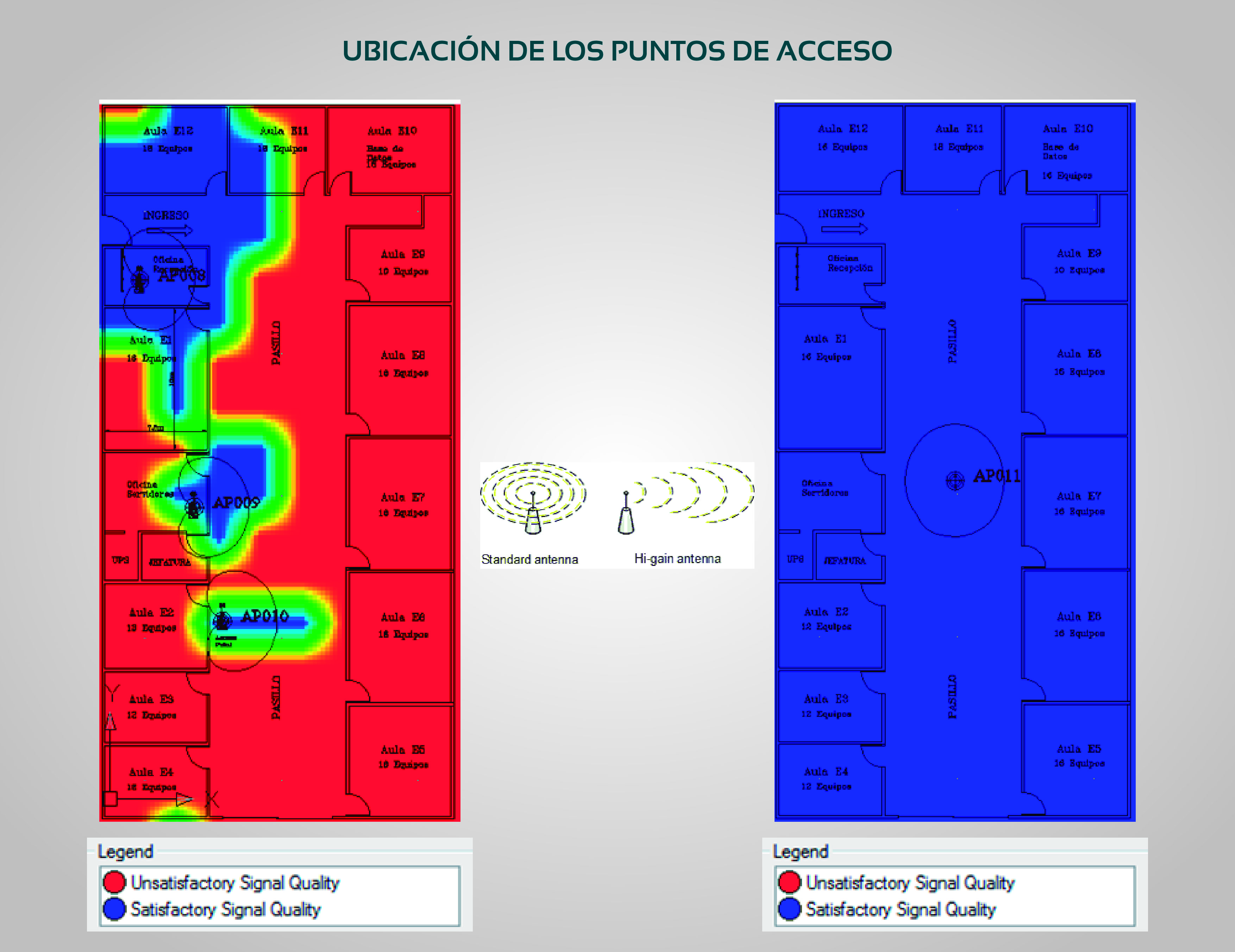 Direccionamiento
MIKROTIK 1
pptPlex Section Divider
The slides after this divider will be grouped into a section and given the label you type above.  Feel free to move this slide to any position in the deck.
Instalación de tarjetas PCI
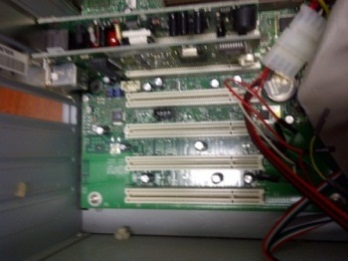 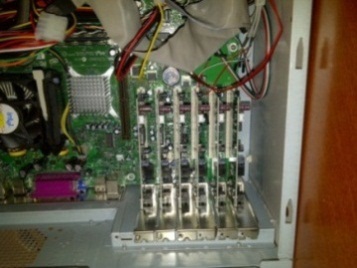 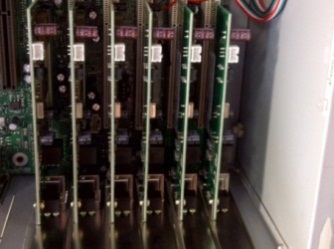 MIKROTIK 2
pptPlex Section Divider
The slides after this divider will be grouped into a section and given the label you type above.  Feel free to move this slide to any position in the deck.
utilización de MIKROTIK
Configuración Mikrotik
Administración
Administración Institucional
Administración DCC Propuesta
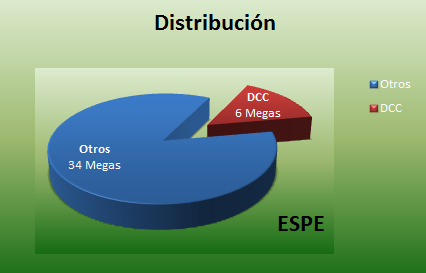 CONCLUSIONES Y RECOMENDACIONES
pptPlex Section Divider
The slides after this divider will be grouped into a section and given the label you type above.  Feel free to move this slide to any position in the deck.
Conclusiones
Recomendaciones
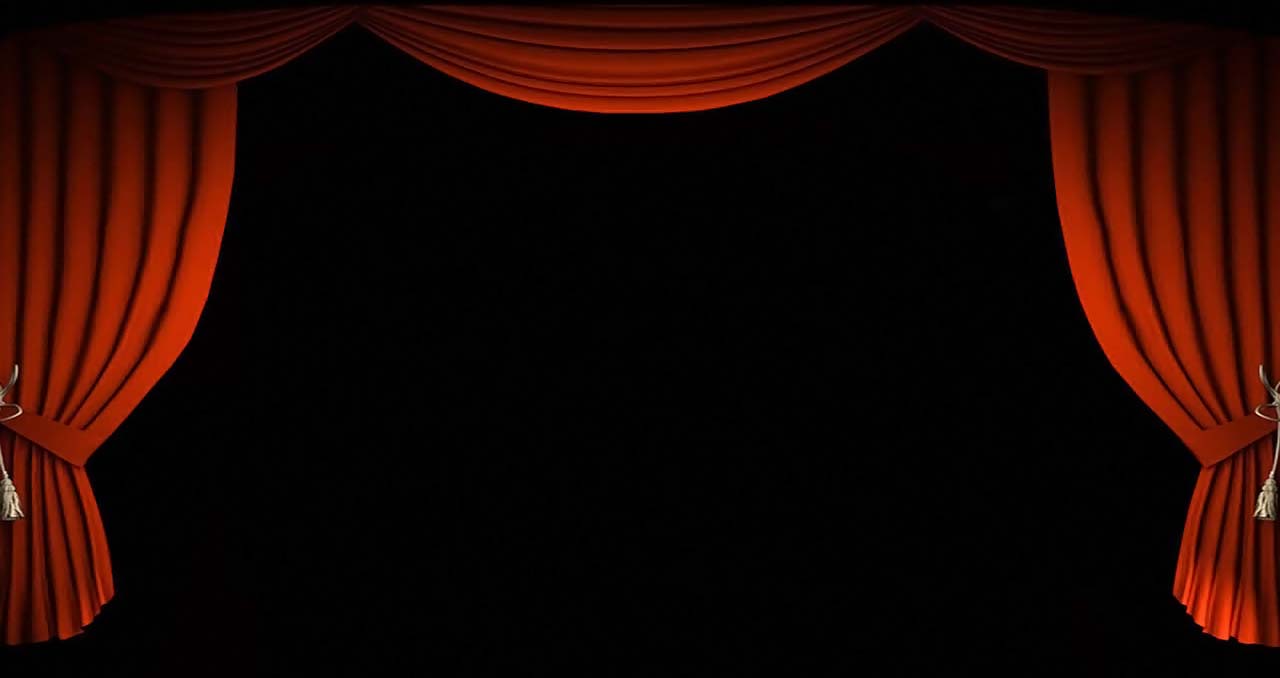 Muchas gracias por su atención